DUNAV – rijeka koja spaja
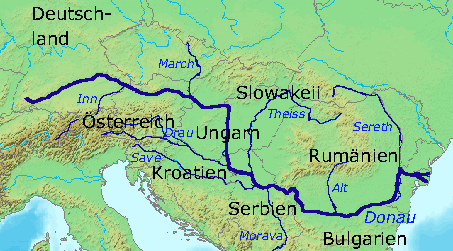 „Svaka obitelj koja drži do sebe, otići će u kolovozu na veliki – možda posljednji u godini – zajednički izlet. 
Ostat će na Dunavu cio dan, tamo će jesti i skupa, i to složni, a ne kao inače.“

Pavao Pavličić, Dunav
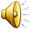 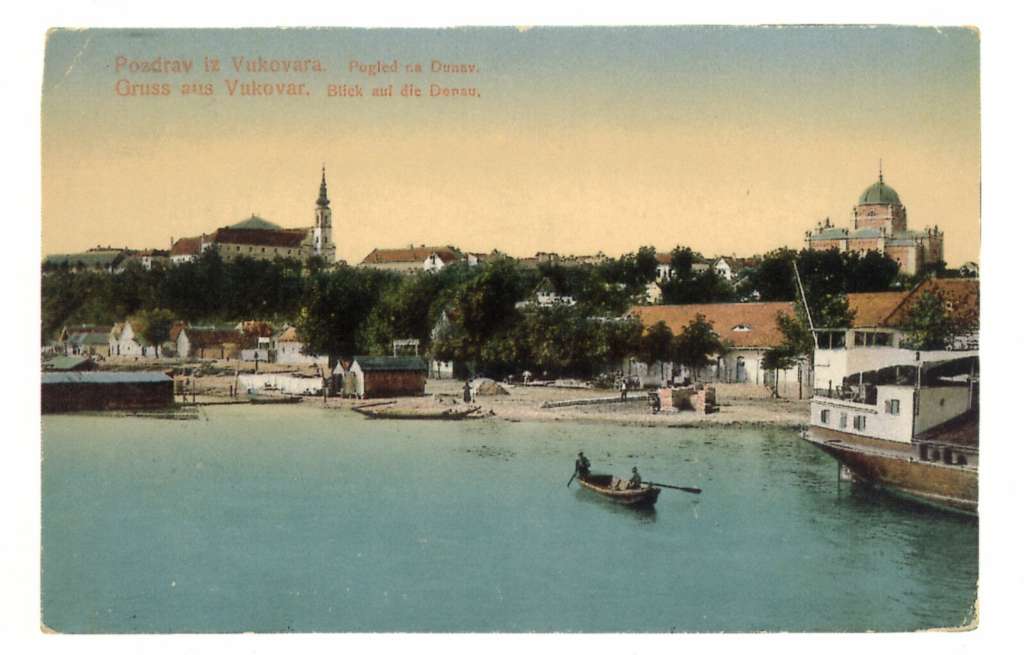 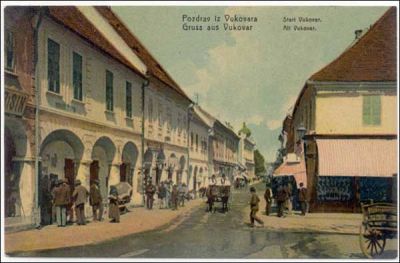 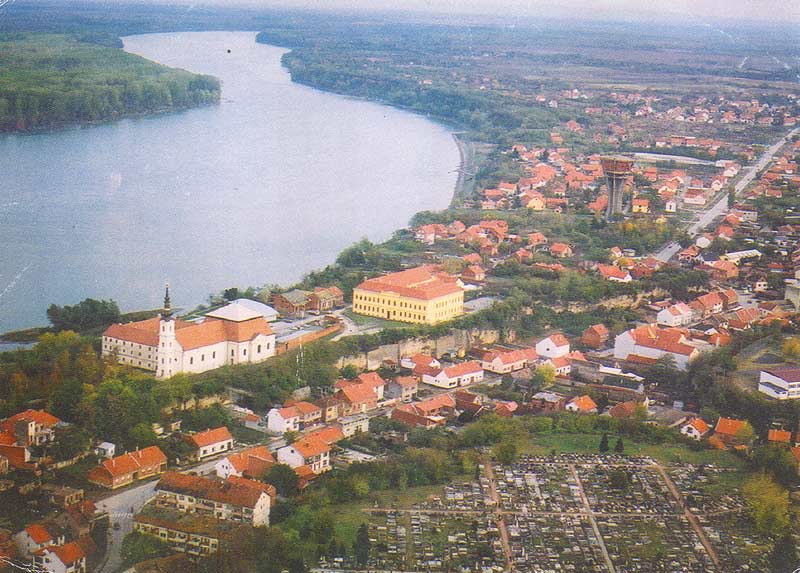 „ U takvim se trenucima čovjeku odjednom objasni da ni grad ne stoji kraj Dunava samo tako, da bismo se mi mogli kupati i loviti panjeve, nego da između grada i rijeke mora postojati dublja veza, da je grad tu zato što mu je Dunav potreban, zato što ne može bez njega.“
Pavao Pavličić, Dunav
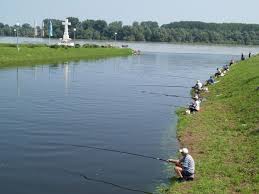 „Dunav ima mnogo uloga, ali glavna mu je da pokreće turbine gradova na svojoj obali i daje im život.
Kad to shvati, čovjek i može otići s Dunava, i živjeti drugdje, jer zna da neka mala, nevidljiva turbina, i na najvećoj daljini, pokreće i njega.“
Pavao Pavličić, Dunav
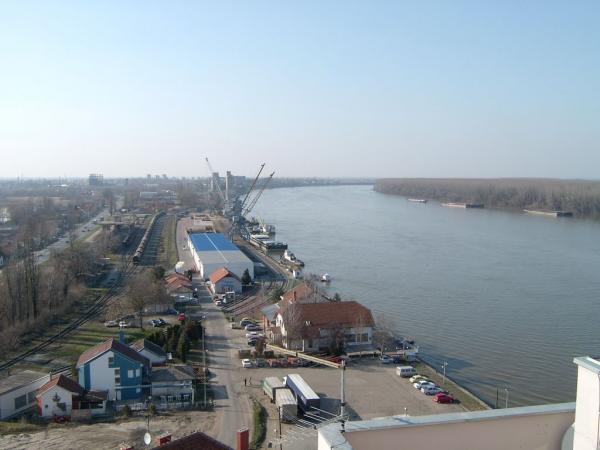 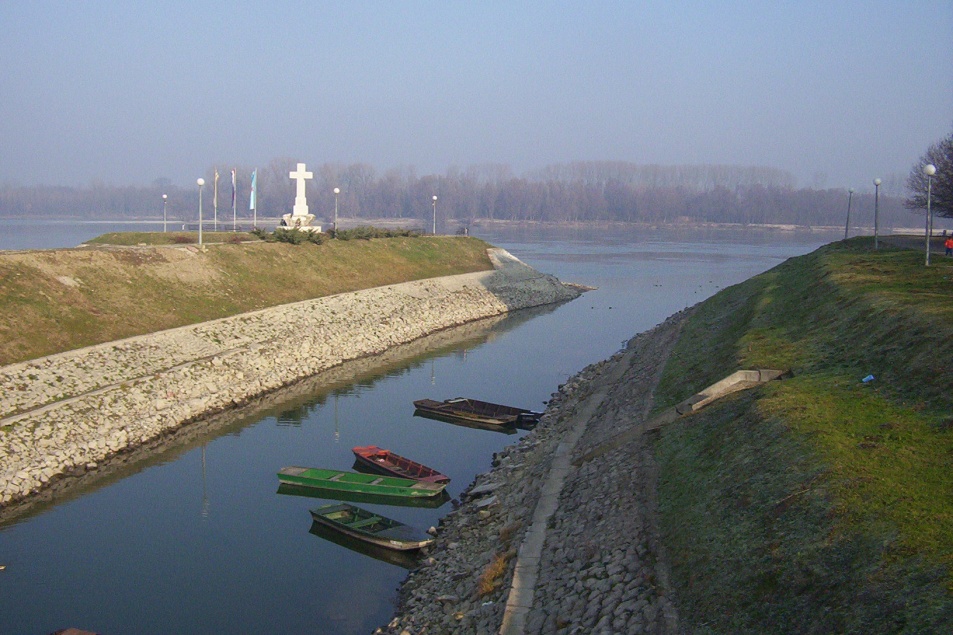 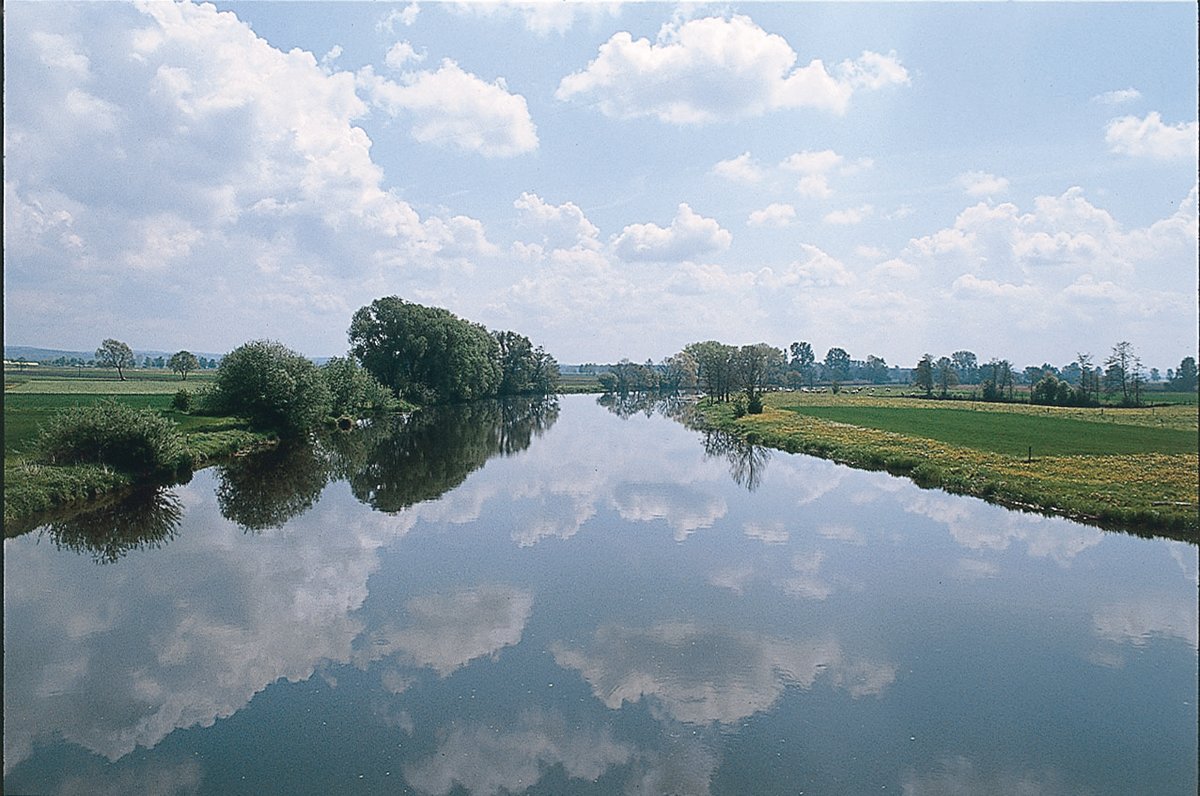 „Pomisao na tebe uvijek me k rijeci dovodi… Silazi veče, a ti polako iz beskraja k meni dotičeš…“

Bogdan Mesinger, Na obalama tvoga sna
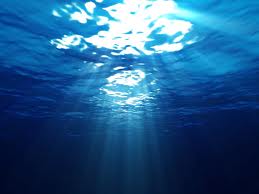 „Gledajte me kako ronim. 
Bitno je da me gledate kroz vodu… Bez vas nikad više ne bih pronašao onaj odraz.“

Vlatko Ivandić, Atelje pod morem
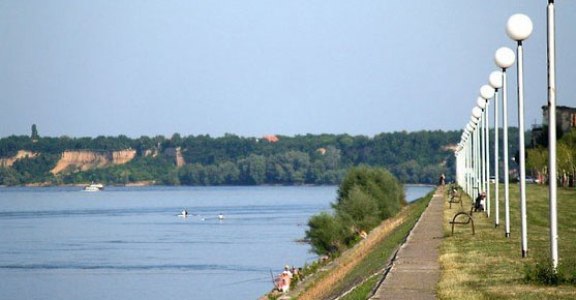 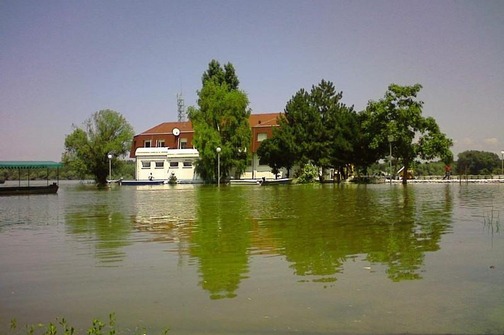 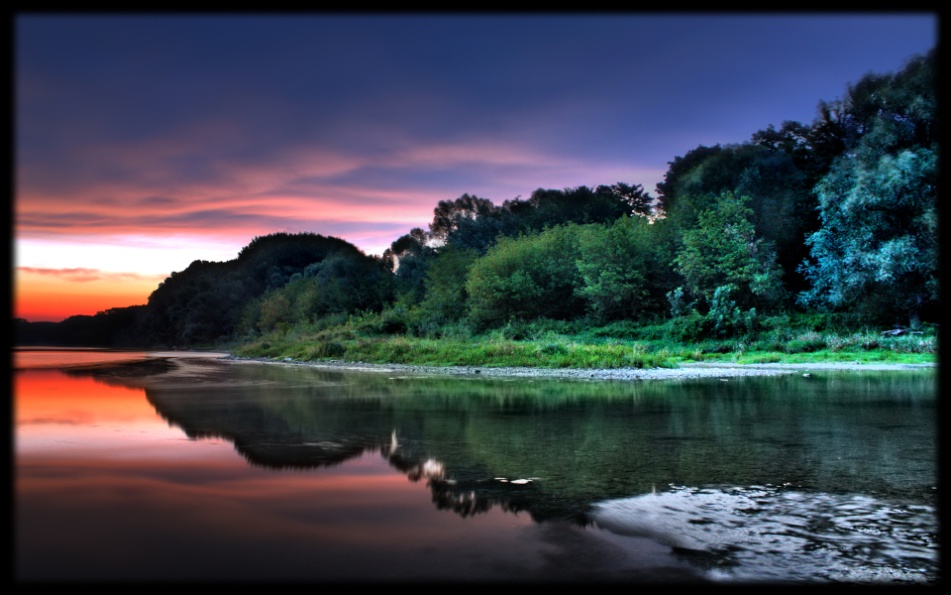 „Bilo je to povlašteno mjesto. 
Priroda je od kristalnih stijena stvorila posebno čisto dno na kojemu su se pročišćivali riječni valovi. 
Rijeka tu bijaše tako prozirna da je njome svjetlost prolazila isto tako lako kao i zrakom, dok joj se dno podsmjehivalo suncu.“

Henri Bosco, Djeca i rijeka
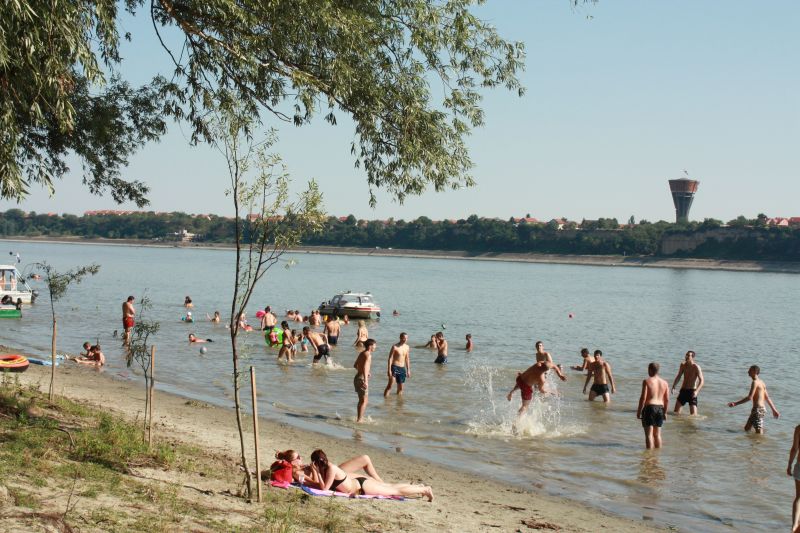 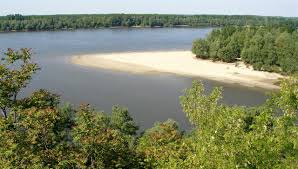 On je prispjela rijeka. 
Ja sam more.
Moje obale postaju njegove obale.
Moje oluje postaju njegovo uzglavlje.
Moja beskrajnost postaje njegov mir.

Vesna Parun, Rijeka i more
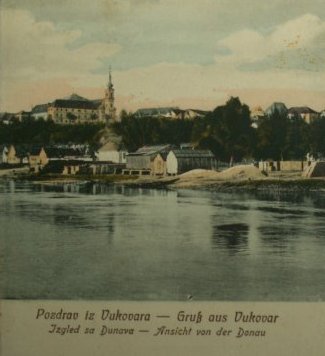 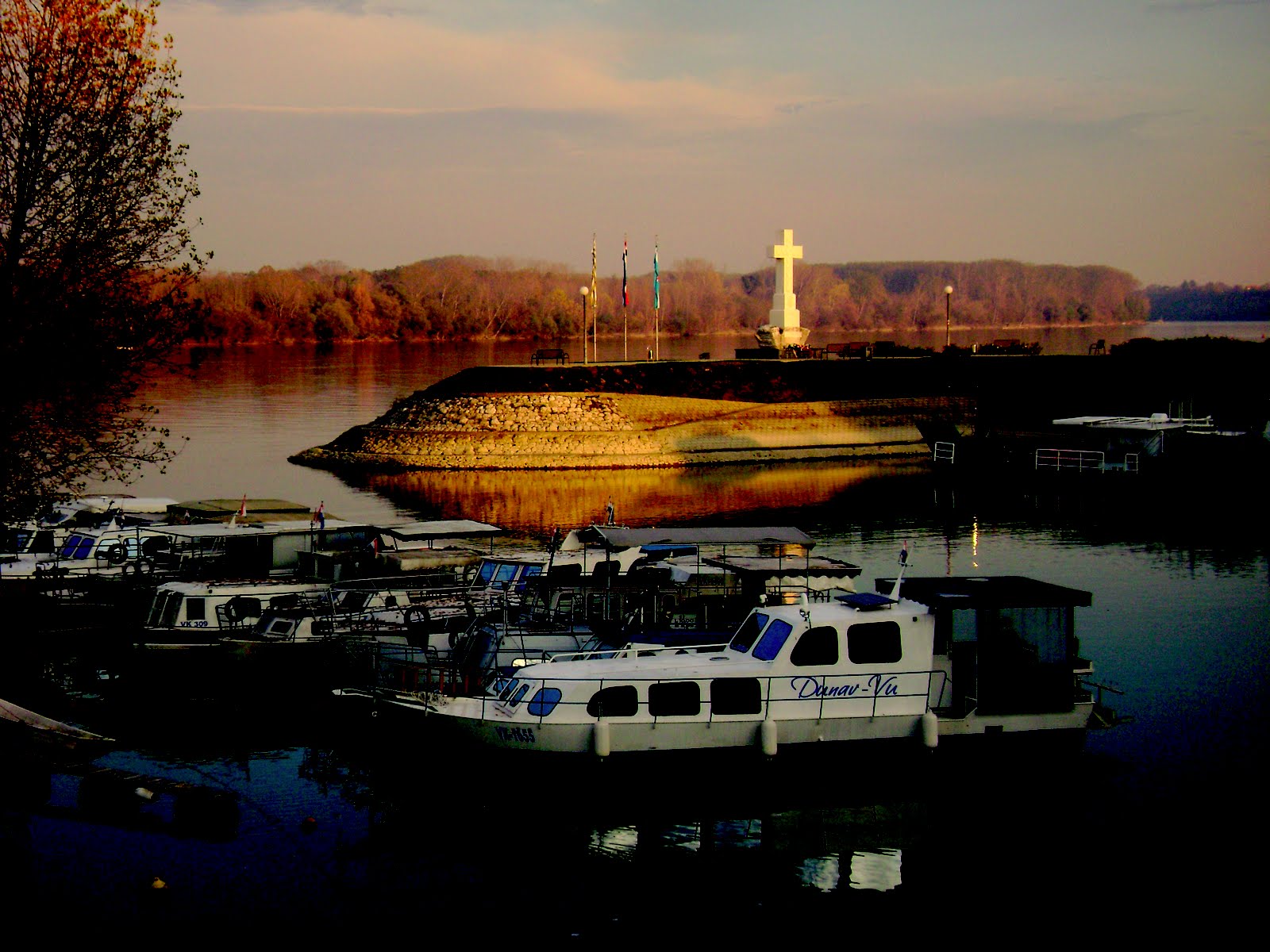 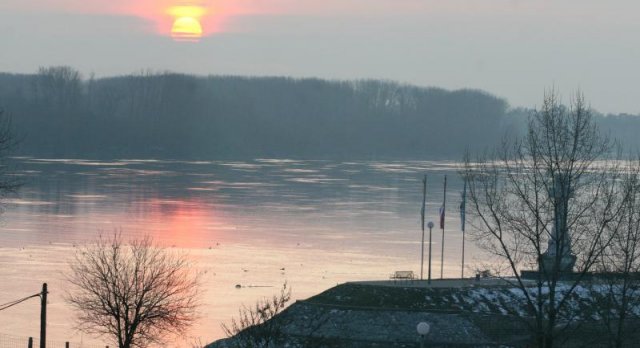 „Ondje gdje se još mlada rijeka snaži novim vodama da bi silna potekla prema beskonačnoj ravnici i dalekim sjevernim morima, stajao je grad sagrađen od srušenih stabala, opkoljen visokim koljem i dubokim opkopom.“

Hrvoje Hitrec, Dolazak Hrvata
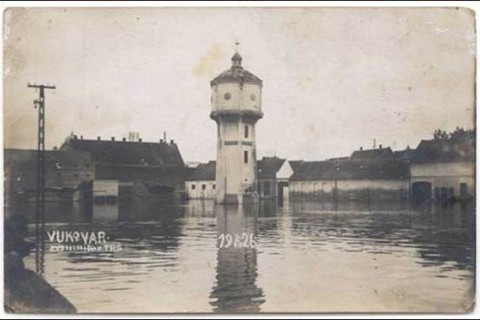 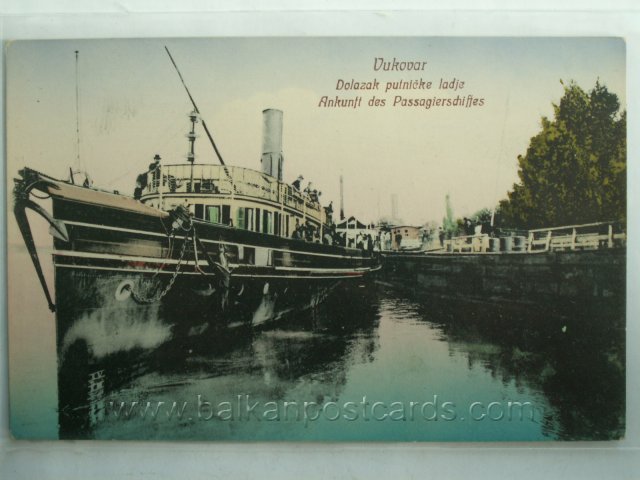 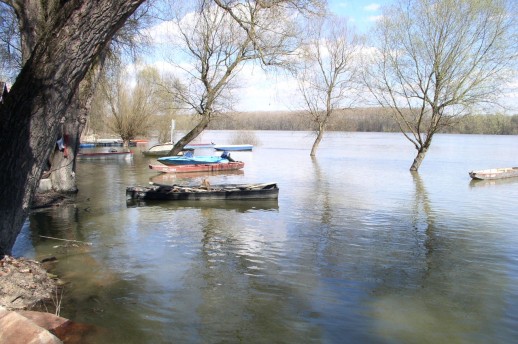 „Duboka noć. Tišina. Klepeće mlin…
Čekam na drhtaj nutrine, 
Na slutnju…
Čuju se ljudi. I oni čeznu i ljube,
I oni umiru, teže i zovu,…“
Julije Benešić, Na Dunavu
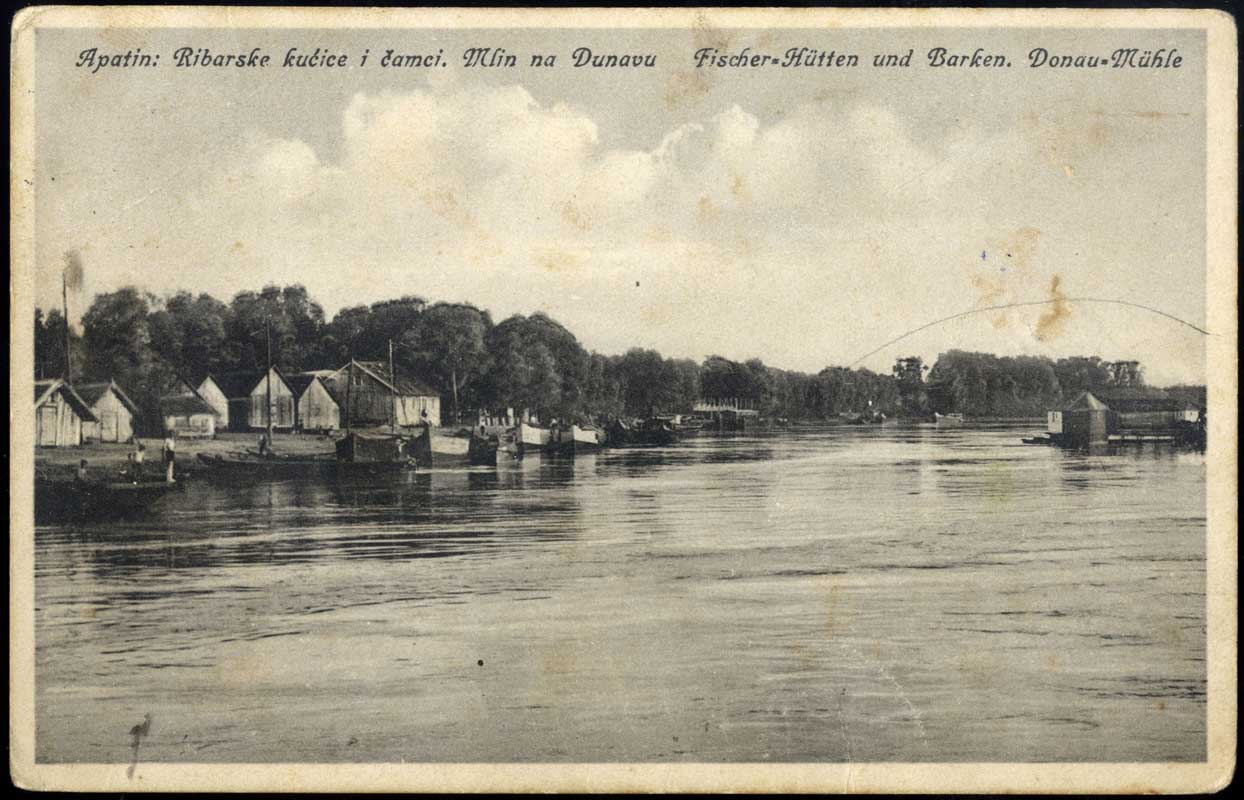 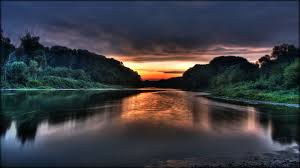 „I te sam noći preplivao Dunav,
dubok i strašan,
oprosti velika reko,
al ja sam morao preko.“

Đorđe Balašević, Noć kad sam preplivao Dunav
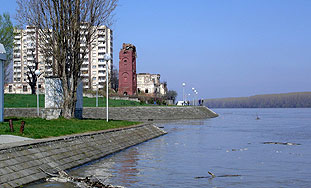 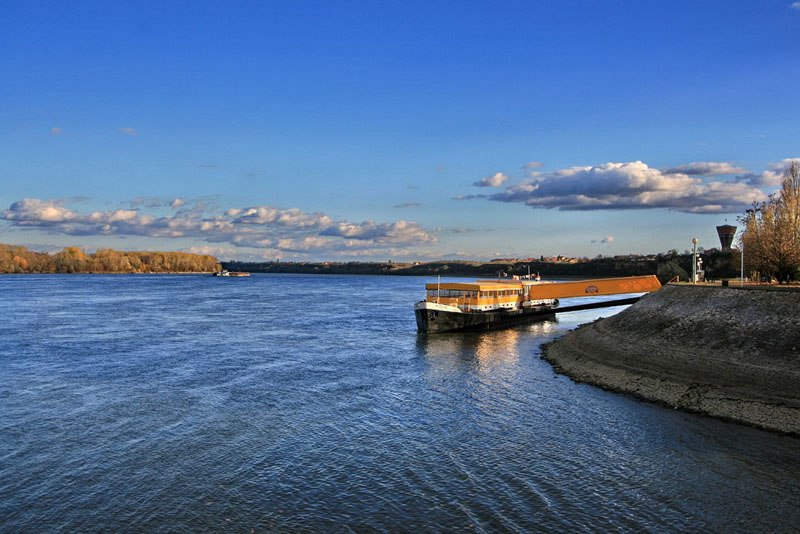 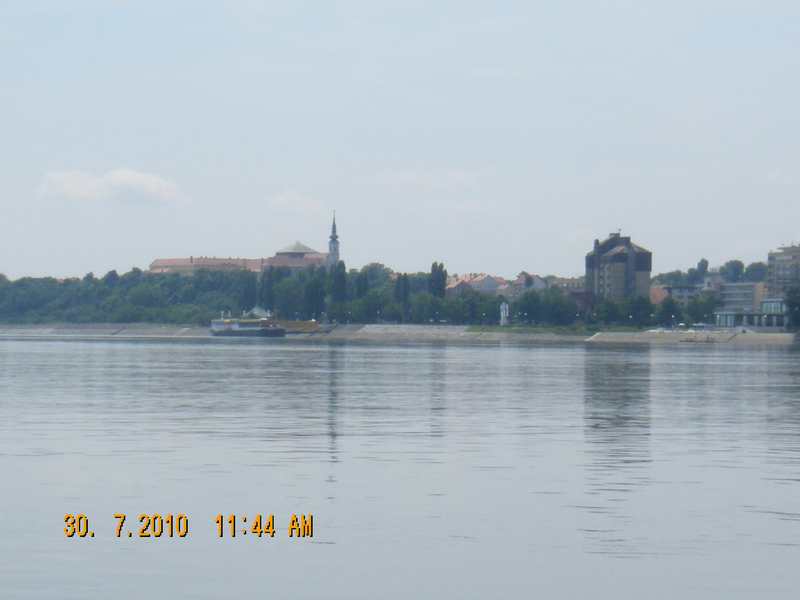 „Teci Dravo, Savo teci,Nit' ti Dunav silu gubi…“

Antun Mihanović, Lijepa naša domovino
„Ljubav živi za te Vukovarei dunavske vode plaveneće prestat, nećei kad sudba odvede me dalje.Kraj Dunava osta mladost mojabijela čista, kao bijela boja,sad daleko starost prevladavaplavu boju još mi srce sanja…“

Nepoznati autor
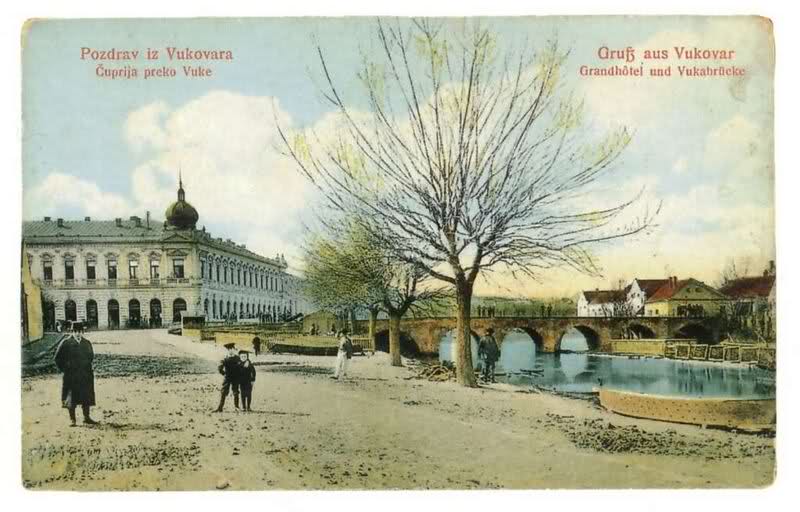 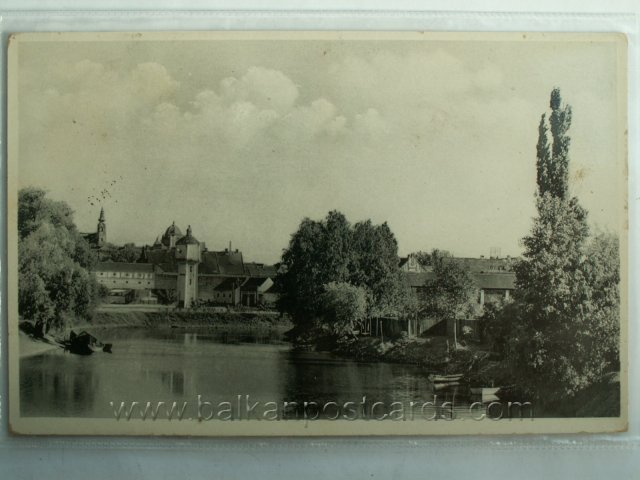 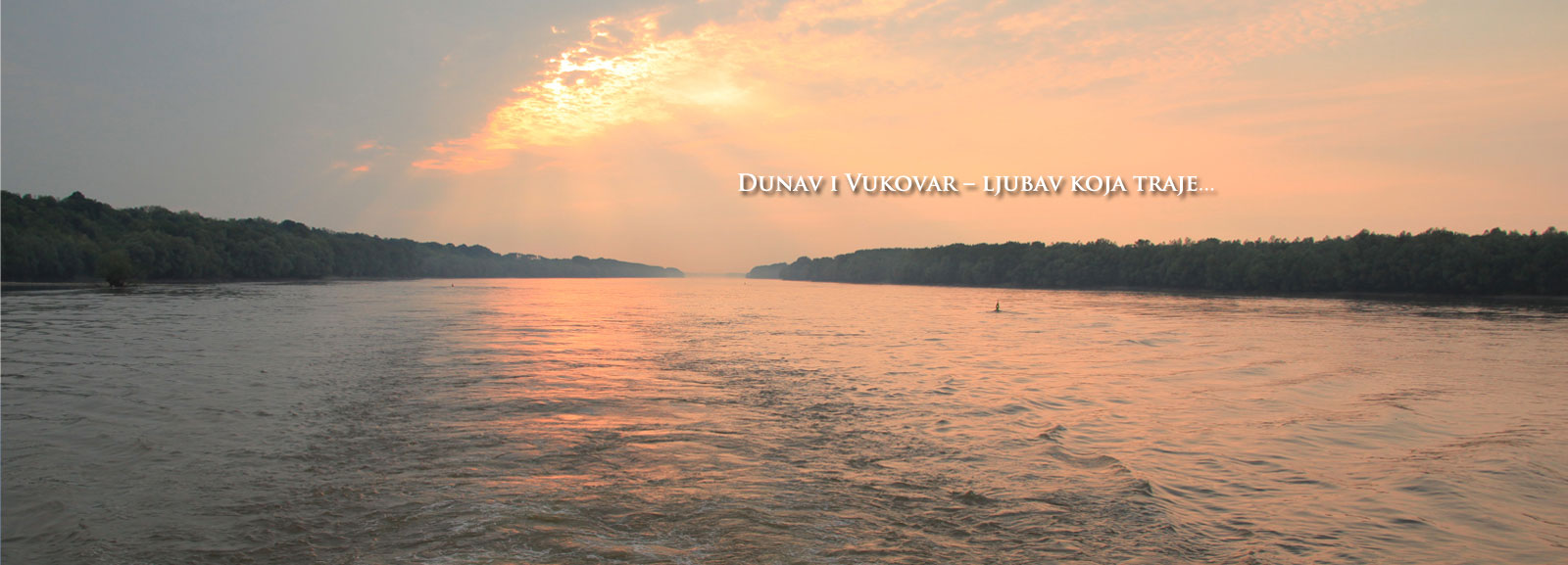 „Pokaži mi, gdje Dunav ljubi nebo,
O zašto smo sada toliko daleko! „

Josipa Lisac
DUNAV …  RAJSKA RIJEKA
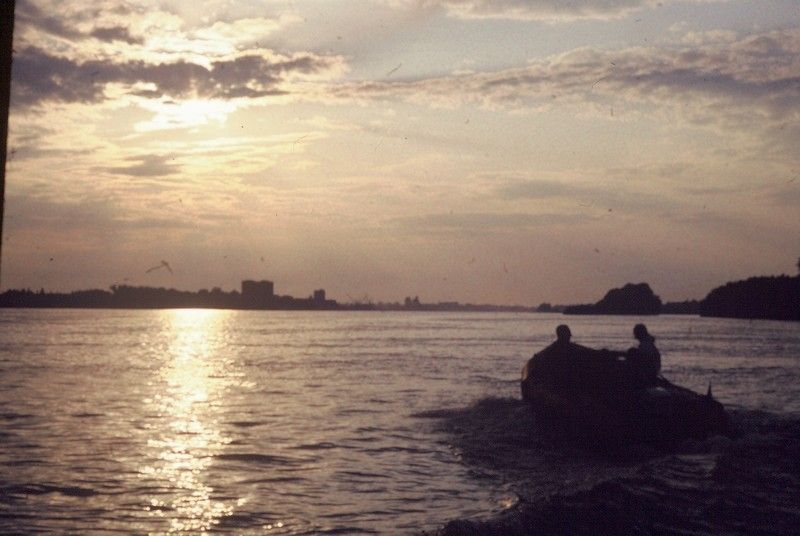 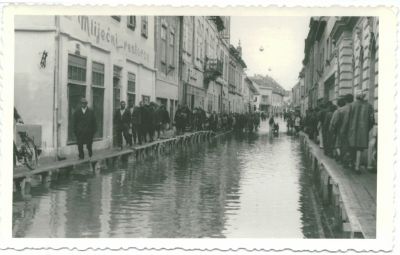 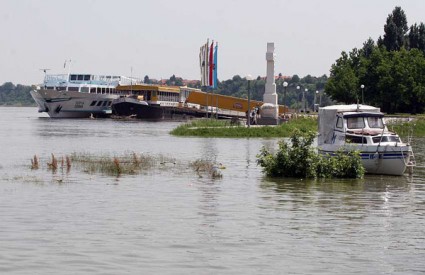 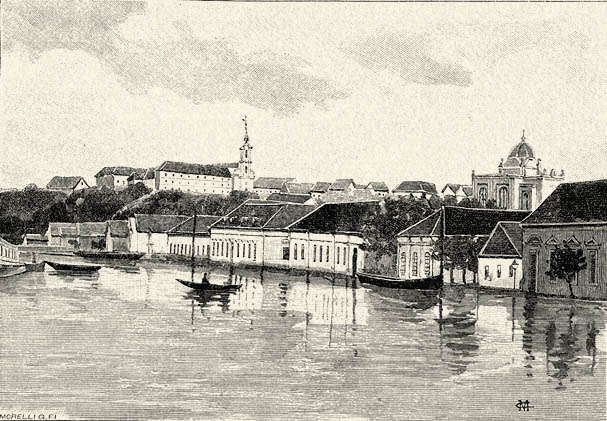 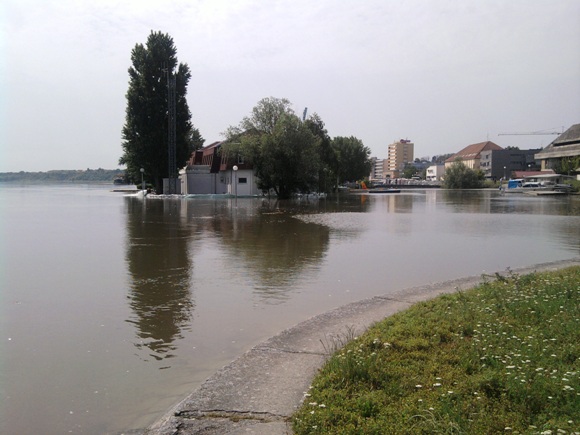 „Dunav je car među rijekama!“

Napoleon
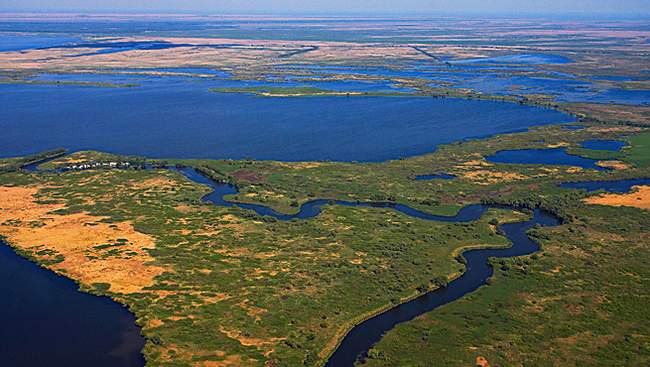 „Dunav je  rijeka na kojoj se križaju i miješaju razni narodi… Europska priča -  to je rijeka nekoliko raznih prijestolnica…“

Claudio Magris, Dunav
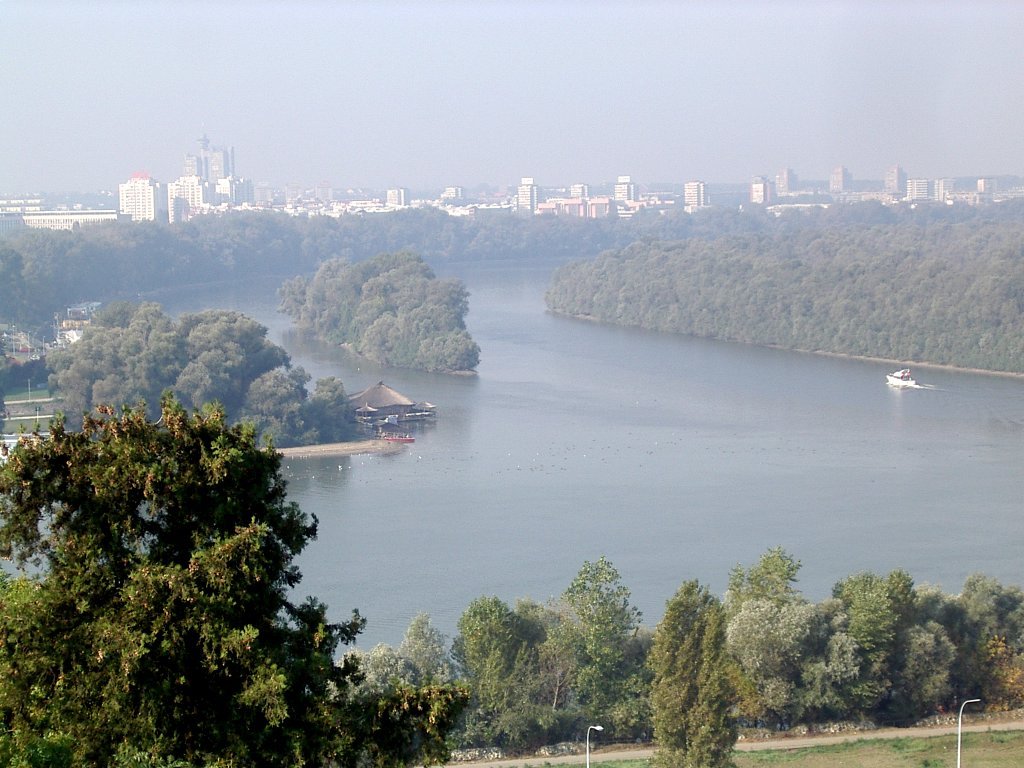 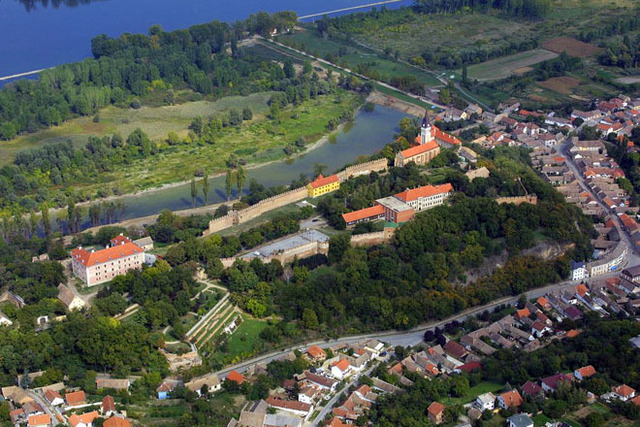 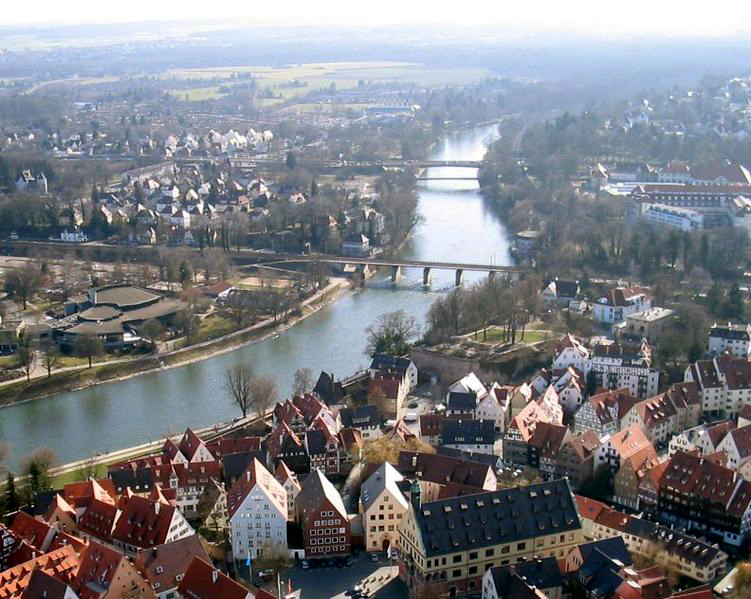 „Dunav izvire na laganim, blagim padinama planine Abnobe, prolazi kroz mnoge narode, i najzad se, u šest rukavca, probija u Crno more, a sedmi rukavac se gubi u močvarama.“
 Tacit
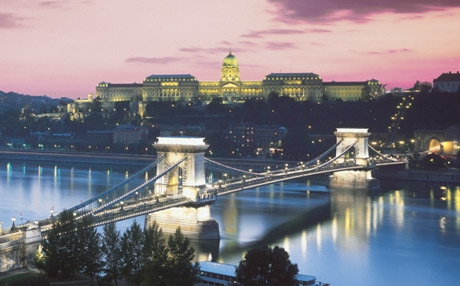 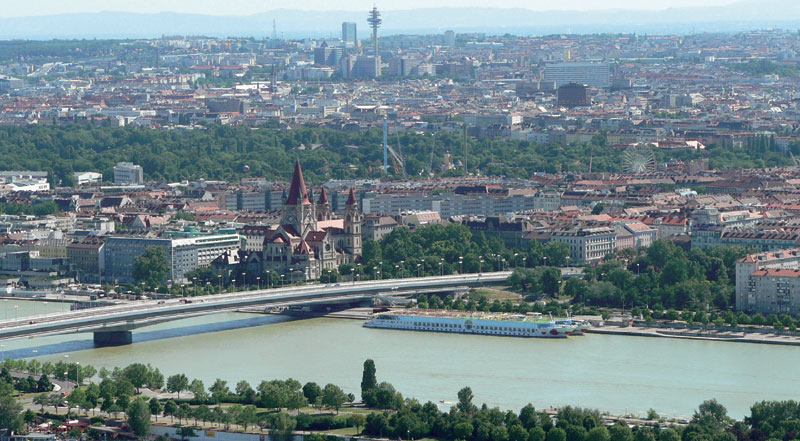